projekt GML Brno Docens
DUM č. 9 v sadě
22. Ch-1 Biochemie
Autor: Martin Krejčí

Datum: 30. 6. 2014

Ročník: 6. ročník šestiletého studia, 8. ročník osmiletého studia, 4. ročník čtyřletého studia

Anotace DUM: Jednoduché lipidy – acylglyceroly + ceridy (vosky)
Materiály jsou určeny pro bezplatné používání pro potřeby výuky a vzdělávání na všech typech škol a školských zařízení. Jakékoliv další využití podléhá autorskému zákonu.
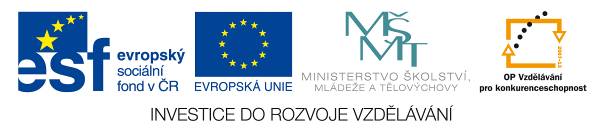 LIPIDY
Lipidy II.
Jednoduché lipidy – acylglyceroly + vosky
Mgr. Mrtin Krejčí
JEDNODUCHÉ LIPIDY
Jednoduché lipidy – estery vyšších mastných karboxylových kyselin (FA) s alkoholy
ACYLGLYCEROLY (triglyceridy)TAG(TG): alkohol = glycerol (propan-1,2,3-triol)
VOSKY (ceridy): alkohol = jednosytné  alifatické alkoholy s dlouhým uhlíkatým řetězcem (nejčastěji 24 – 36 uhlíků v řetězci).
ACYLGLYCEROLY - struktura



ACYLGLYCEROLY - struktura
Nejběžnější lipidy v potravě.
Zásoba energie.
Ochranné vrstvy.
Glycerolová „páteř“ + až 3x esterifikovaná  vyššími  mastnými kyselinami (FA)
Většinou „smíšené“ (různé mastné kyseliny).

1-palmytoyl-2,3-distearoyl-L-glycerol
ACYLGLYCEROLY - struktura
Absence jakékoliv ionizovatelné charakteristické  funkční skupiny v molekule  tzv. neutrální lipidy.
V závislosti na typu a množství obsažených vyšších mastných karboxylových kyselin rozdělení:
Neutrální tuky (pevné)
Neutrální oleje (kapalné)
V živočišných buňkách triacylglyceroly 3 hlavní funkce:
V hnědé tukové tkáni tvoří tzv. tukovou zásobu (zásobní formu uhlíku a energie). Do té je přeměňován jakýkoliv nadměrný přísun uhlíku a energie v potravě (především cukry a tuky).
Ve formě CHILOMIKRONŮ – lipoproteinových partikulí transport mastných kyselin lymfatickým a cévním systémem v těle.
Fyzická ochrana a tepelná izolace tělesných orgánů (ledviny, střevo apod.).
ACYLGLYCEROLY - struktura
CHEMICKÉ REAKCE TAG
zmýdelňování tuků: alkalická hydrolýza - TAG + Na(K)OH → soli FA (mýdla) + glycerol
Sodná sůl vyšší mastné karboxylové kyseliny (FA)
Glycerol
CHEMICKÉ REAKCE TAG
ztužování tuků: katalytická hydrogenace 
nenasycená MK + H2→nasycená MK
CHEMICKÉ REAKCE TAG
V potravinářství se pro ztužování tuků používá pouze parciální hydrogenace u polyenových kyselin.  Bod tání výsledného tuku nesmí překročit teplotu ústní dutiny.
Snaha o dosažení vhodných vlastností selektivní hydrogenaci.
CHEMICKÉ REAKCE TAG
Nežádoucími ději probíhajícími při ztužování lipidů jsou vedlejší reakce – k nejvýznamnějším patří IZOMERAČNÍ REAKCE:
a) Vznik polohových izomerů – dochází pouze k změně polohy násobné vazby bez její hydrogenace  nasycení.
b) Změna konfigurace na násobné vazbě – v průběhu reakce dojde k adsorpci FA na povrch katalyzátor u a  bez hydrogenace dochází k změně konfigurace z CIS na TRANS FA(energetická výhodnost).
(pozn 1. % zastoupení trans-FA v ztužených tucích 40-50%, možno snížit vhodnými katalyzátory).
(pozn 2. Trans-nenasycené FA mají vážný dopad na zdraví člověka – onemocnění srdce a cév).
CHEMICKÉ REAKCE TAG
žluknutí tuků: nevratné změny ve struktuře lipidů vedoucí k zhoršení jejich kvality (chuť , vůně), změně jejich konzistence a celkového vzhledu.
Typy žluknutí: 
1. hydrolytické žluknutí (enzymová reakce: lipasy , chemická reakce: smažení).
2. oxidační žluknutí (AUTOOXIDACE – oxidace vzdušným (tripletovým) O2 – chová se jako biradikál).
3. ketonické žluknutí (Způsobeno činností mikroorganismů, které degradují řetězce mastných kyselin na methylketony).
CHEMICKÉ REAKCE TAG- AUTOOXIDACE
Oxidace uhlíkatého skeletu vyšších mastných karboxylových kyselin vázaných v TAG i volných.
Při běžných teplotách oxidace nenasycených FA.
Při vyšších teplotách (>100°C) oxidace i nasycených FA.
Citlivost k oxidaci roste s počtem násobných vazeb.
CHEMICKÉ REAKCE TAG- AUTOOXIDACE
Radikálový mechanismus autooxidace uhlovodíkového řetězce (řetězová r.)
Iniciace: 
R-H → R• + •H radikál FA(homolytické štěpení)
Propagace – atak tripletového dikyslíku
R• + O2 → R-O-O• hydroperoxylový radikál
R-O-O• + R-H → R-O-O-H hydroperoxid + R• radikál FA
(vliv teploty, pO2 aj.)
hydroperoxid = primární produkt oxidace
Terminace - vzájemné reakce radikálů
R• + R• → R-R (vazba C-C)
R• + R-O-O• → R-O-O-R (vazba C-O-O-C)
2 R-O-O• → R-O-O-R + O2
CHEMICKÉ REAKCE TAG- AUTOOXIDACE
Primárními produkty jsou hydroperoxidy (velice labilní nestálé).
k. 11-hydroperoxyoktadec-9-enová
k. 8-hydroperoxyoktadec-9-enová
8
11
11
8
9
10
9
10
11
8
11
8
11
8
10
10
k. olejová
10
9
9
9
11
9
9
10
8
10
9
9
11
8
10
10
11
TRANS
k. 9-hydroperoxyoktadec-10-enová
k. 10-hydroperoxyoktadec-8-enová
CIS
CHEMICKÉ REAKCE TAG- AUTOOXIDACE
Následné reakce dávají vznik sekundárním až terciárním produktům hromadícím se v žluklých tucích. (např. aldehydy, oxokyseliny, hydroxykyseliny, epoxykyseliny apod.).
epoxykyseliny
epoxykyseliny
hydroxykyseliny
oxokyseliny
CHEMICKÉ REAKCE TAG- AUTOOXIDACE
Následné reakce dávají vznik sekundárním až terciárním produktům hromadícím se v žluklých tucích. (např. aldehydy, oxokyseliny, hydroxykyseliny, epoxykyseliny apod.).
enal
mastná kyselina
hydroxykyselina
oxokyselina
aldehyd
uhlovodík
CHEMICKÉ REAKCE TAG- AUTOOXIDACE
Inhibice autooxidace
- teplota (uchovávání, zpracovávání apod.)
- kontakt lipidu se vzduchem
- vliv záření
- přídavek inhibitorů do lipidu (antioxidanty)
Antioxidanty
Podle původu
- přirozené (např. tokoferoly, fenoly...)
- syntetické (hlavně fenoly)
Podle účinku (mechanismu působení)
- primární (reakce s radikály)
sekundární (redukce  hydroperoxidů R-O-OH)
CHEMICKÉ REAKCE TAG- AUTOOXIDACE
K potlačení oxidace tuků – žluknutí se do tuků přidávají
 antioxidanty (např. tokoferoly, galláty apod.).
estery k. gallové
-tokoferol
CHEMICKÉ REAKCE TAG- VYSYCHÁNÍ TUKŮ
Vysýchání olejů: radikálová oxidační polymerace
Reakce se týká tuků s vyšším obsahem nenasycených mastných kyselin (k. linolová, linolenová apod.) – oleje (lněný, konopný, makový, sojový apod.)
Dochází k propojení několika molekul nenasycených kyselin pomocí kyslíkových můstků nebo přímým spojením uhlíků.
K urychlení vysychání se používají sikativa, což jsou přídavky urychlující oxidaci. (např. oxidy manganu, chromu, naftenáty olova a mědi, popřípadě pigmenty).
Důsledek: Po rozetření na plochu vytvářejí na vzduchu suché a trvalé filmy (pevná, pružná hmota).
Využití: výroba fermeží. Nátěrové hmoty na dřevo. Jsou podobně jako tuky hydrofobní.
VOSKY (CERIDY)
Vosky - estery vyšších mastných kyselin (FA) a vyšších jednosytných alkoholů. 
Vlastnosti:
Tuhé látky.
Silně hydrofobní, nerozpustné ve vodě, rozpustné v nepolárních rozpouštědlech (benzín, chloroform,...).
Odolné vůči oxidaci a hydrolýze.
Hořlavé a spalují se dokonaleji než parafín.
myricyl-cerotát
myricylester kyseliny cerotové
VOSKY (CERIDY)
Struktura:
Nejčastějšími FA obsaženými ve voscích:
k. laurová – 	CH3(CH2)10COOH
k. myristová – CH3(CH2)12COOH
k. palmitová – CH3(CH2)14COOH 
k. stearová – 	CH3(CH2)16COOH
+ nasycené kyseliny (C24-C30).
k. lignocerová – CH3(CH2)22COOH
k. cerotová  – 	CH3(CH2)24COOH
k. montanová – 	CH3(CH2)26COOH
k. melissová – 	CH3(CH2)28COOH
Alkoholy jsou jednosytné, nerozvětvené s vyšším počtem atomů uhlíku: 
cetylalkohol(C16) –  	CH3(CH2)15OH
stearylalkohol(C18) – 	CH3(CH2)17OH
cerylalkohol(C20) – 	CH3(CH2)19OH myricylalkohol(C30) – CH3(CH2)29OH
VOSKY (CERIDY)
Přírodní vosky tvořené směsí různých esterů a příměsí dalších látek (volné karboxylové  kyseliny, alkoholy, steroly atd.).
Výskyt v přírodě u rostlin i u živočichů.
Odolné vůči hydrolýze i enzymatickému působení živočichy nestravitelné.
Slouží k ochraně před vysycháním i před průnikem patogenů. (Rostliny na povrchu tenkou ochrannou vrstvu - kutikula), Živočichové také na povrchu (obvykle v srsti, případně stavební materiál (hmyz).
VOSKY (CERIDY) – Včelí vosk
Vosk obsahuje až 284 různých složek. Z kvantitativního hlediska jsou nejvýznamnější monoestery  a diestery nasycených a nenasycených alkoholů , volných mastných kyselin a hydroxypolyesterů.
Hlavní složky:
 alkylestery mastných kyselin
(myricyl-palmitát)
hlavní kyselinou je kyselina
cerotová a neocerotová, hlavními 
alkoholy jsou myricylalkohol a 
cerylalkohol.
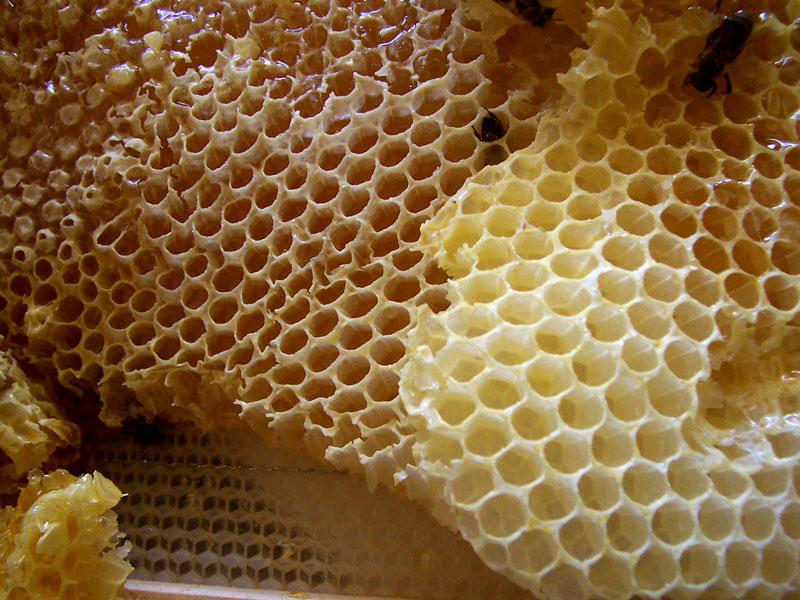 wikimedia.org/wikipedia/commons/f/f7/Honey_comb.jpg
Pozn. Včelí vosk vzniká metabolickou přestavbou medu a pylu v těle včel. U včely medonosné je producentem dělnice ve 12. až 18. dni svého života.
VOSKY (CERIDY) – Lanolin
Lanolin - látka vylučovaná mazovými žlázami ovcí.
Hydrofobní vlastnosti lanolinu chrání ovce proti promočení jejich vlny. Získává se lisováním vlny.
Chemické složení:
Estery tvoří cca 97% hmotnostních, zbytek tvoří alkoholy, kyseliny a uhlovodíky.
Odhad: 8000 až 20000 různých
typů esterů ( kombinace mezi
200 FA a 100 různými alkoholy.).
Barnett G (1986),
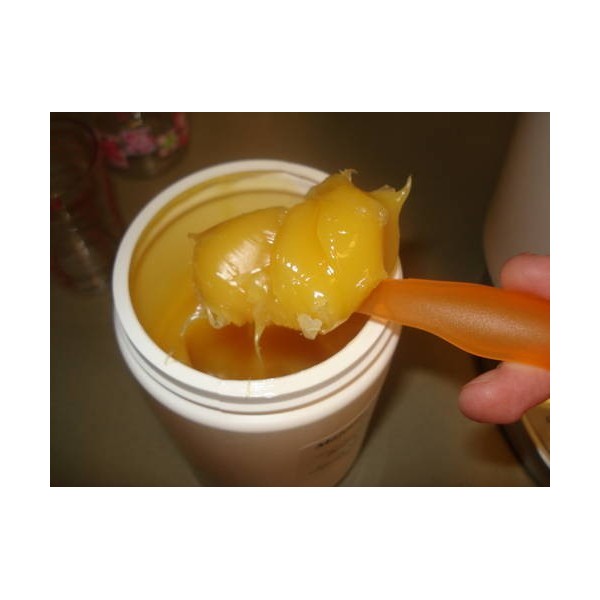 http://prirodnilek.rs/458-430-thickbox/lanolin-za-spravljanje-prirodnih-preparata-200-ml.jpg
VOSKY (CERIDY) – KARNAUBSKÝ VOSK (E 903)
Složení:
alifatické estery (w=40% ). např. myricyl-cerotát ( triakontyl-hexakosanoát resp.hentriakontyl-hexakosanoát). C25H51COOC30H61 resp. C25H51COOC31H63
diestery kyseliny 4-hydroxyskořicové (w=21,0% )
ω-hydroxykarboxylové kyseliny  (w=13,0% )
mastné kyseliny + alkoholy resp. dioly (w=12%).
kyseliny a alkoholy (C26-C30).
- charakteristický je vysoký obsah diesterů, kyselina methoxyskořicová.
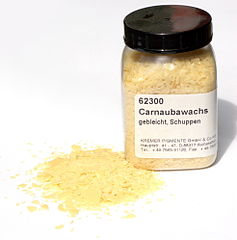 wikimedia.org/wikipedia/commons/thumb/0/0b/
Carnauba_wax.jpg/237px-Carnauba_wax.jpg
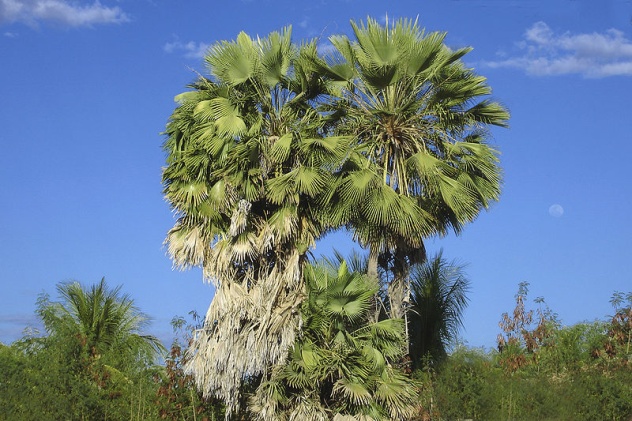 wikimedia.org/wikipedia/commons/thumb/0/01/
Carnauba.jpg/800px-Carnauba.jpg
brazilská palma Copernicia prunifera
Název podle INCI
Copernicia cerifera (carnauba) wax
VOSKY (CERIDY) – KARNAUBSKÝ VOSK (E 903)
Použití:
Pro dosažení lesklosti v mnoha různých podobách.
V krémech na boty
V cukrovinkách
Přísada do svíček spolu s lojem a včelím voskem, do pečetního vosku nebo ve voscích na nábytek
ke zvýšení bodu tání a tvrdosti voskových směsí, jejichž krystalinitu zároveň potlačí.
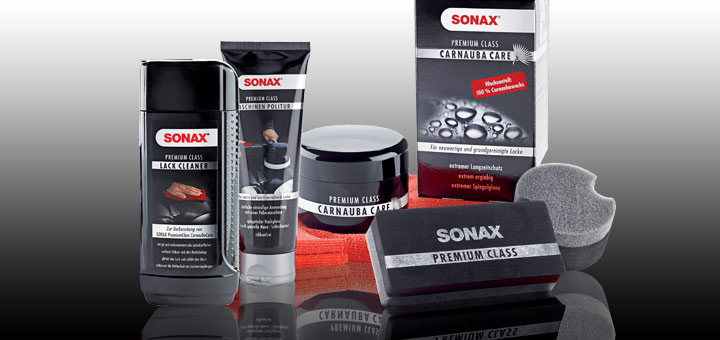 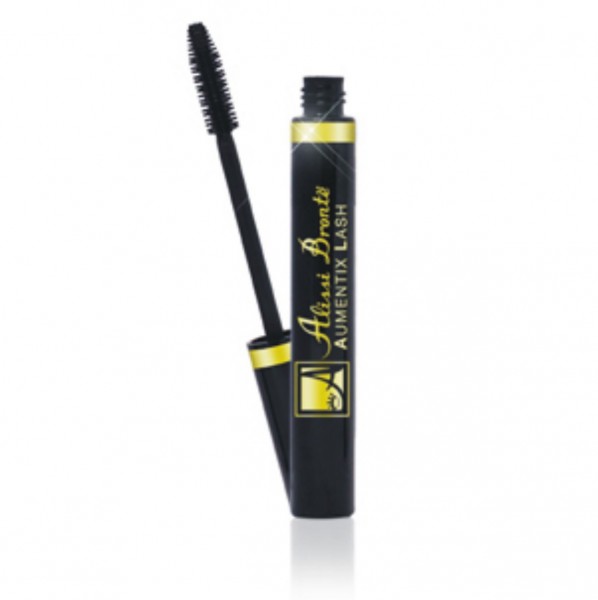 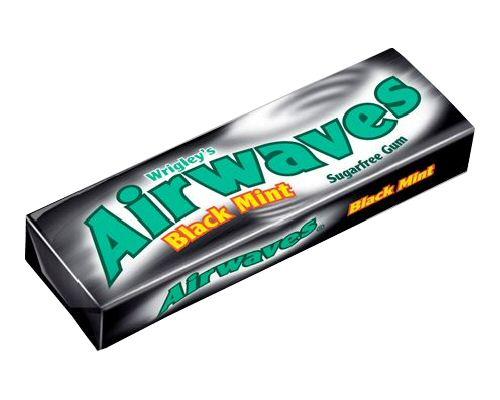 VOSKY (CERIDY) – VORVAŇOVINA
Vorvaňovina (syn. spermacet) – pochází z lebeční dutiny vorvaňů (cca 150l).
Hlavní složka: cetyl-palmitát (hexadecyl-hexadekanoát)	C15H31COOC16H33	kyselina palmitova (hexadekanová) C15H31COOH
		cetylalkohol (hexadekan-1-ol) C16H33OH
Složení:
Vorvanina sestává hlavně z cetinu, látky která je v podstatě  cetyl-palmitát .
Obsahuje rovněž menší množství esterů kyseliny laurové (C12), myristové (C14) a stearové (C18).
Alkalickou hydrolýzou (Na(K)OH) se vorvaňovina lehce zmýdelní, z mýdlového roztoku se   vyloučí cetylalkohol.
Použutí:
Příprava mastí (Ceratum Cetacei a Ungentum leniens)